MIT 3.022Microstructural Evolution in Materials7: Ionic Defects
Juejun (JJ) Hu
hujuejun@mit.edu
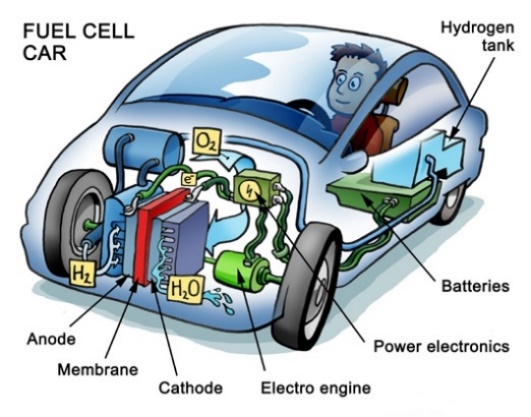 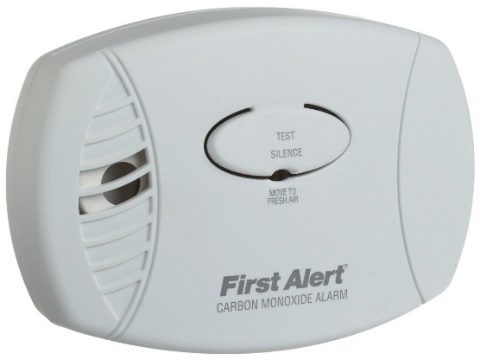 Gas sensor
Fuel cell
Defects are not always bad
By Peter Welleman
© safety.com
© Butterfield Jewlers
© Consumer Reports
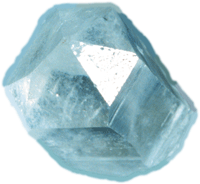 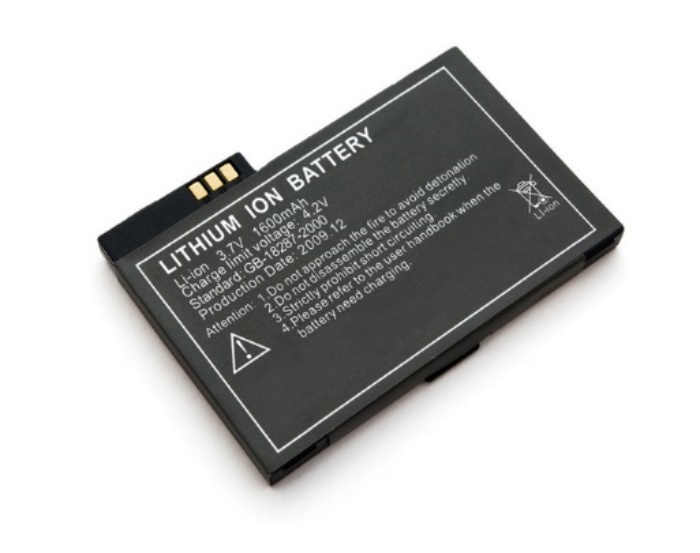 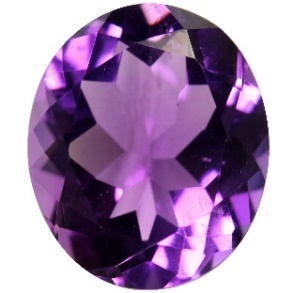 The Midas touch
Solid state battery
[Speaker Notes: Turning quartz into amethyst using gamma radiation: http://hyperphysics.phy-astr.gsu.edu/hbase/minerals/amethyst.html]
Charge neutrality
Site ratio conservation
Macroscopic electroneutrality
Consider a sphere made of sodium with radius R = 1 cm. What is the energy needed to remove 0.01% of valence electrons from the sphere?
The ratio of the number of regular cation sites to the number of regular anion sites remains constant
MgO crystal
# Mg = # O
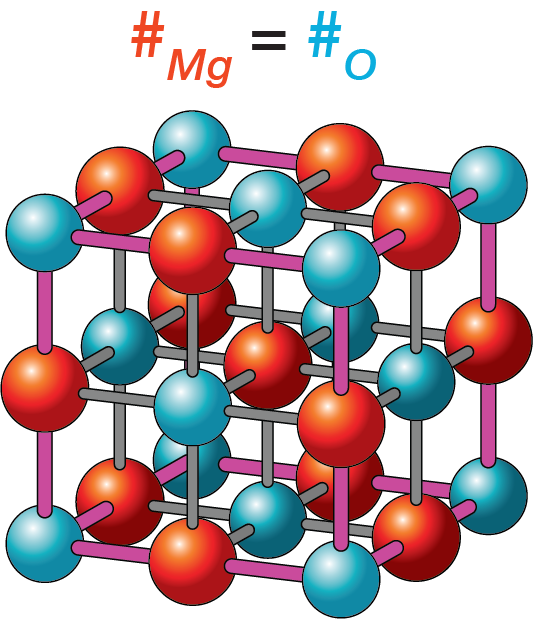 Ionic defect types
Schottky defect (vacancy)
A
Frenkel defect (self-interstitial)
C
Substitutional atom
Foreign interstitial
B
D
Kroger-Vink notation
General form:
M – atom type; “V ” denotes vacancy
L – site in the original perfect lattice; “i ” denotes interstitial
C – effective charge (or relative charge), equaling to the difference in valence between the species on the site L and the atom that occupies the site in a perfect crystal
Positive effective charge
Negative effective charge
Neutral defect
Quasi-free electron is denoted by     ; hole is denoted by
Square brackets denotes defect fraction, e.g.
Examples of Kroger-Vink notation
Frenkel defect

Schottky defect

Substitutional atom

Foreign interstitial
Concentration of Frenkel defects
Configurational entropy





Gibbs free energy
Equilibrium fraction of Frenkel defects
Assume that there is one interstitial per lattice site
Place the atoms into n interstitials
Dislodge n atoms from their sites
Equilibrium constant of defect reactions
Frenkel defect formation



General defect reactions
e.g.
DGf : Gibbs free energy of defect formation minus the configurational entropy term
Charge compensation in ionic solids
List all possible defect reactions when TiO2 is doped into Al2O3 and determine the defect concentrations
List all charged species



List defect reactions based on charge compensation pairs
Native vacancies:
Foreign substitutional atom:
Interstitials:
Schottky defect
[Speaker Notes: Anions (except F) usually don’t form interstitials due to their large size]
Charge compensation in ionic solids (cont’d)
List defect reactions based on charge compensation pairs
Frenkel defect
Foreign substitution
Foreign interstitial
Charge compensation in ionic solids (cont’d)
Combine all equations along with the overall charge neutrality condition to solve defect concentrations
5 equations, 5 unknown variables: a unique solution set
Question: is mass conservation taken into account?
[Speaker Notes: Mass conservation is taken into account through the equilibrium constants. In this example, K3 and K4 implicitly imply the amount of TiO2 added into the system.]
Charge compensation in non-stoichiometric solids
List all possible defect reactions in non-stoichiometric TiO2 and determine the defect concentrations
List all charged species
Native vacancies:
Electrons and holes:
List defect reactions based on charge compensation pairs
(1)
(2)
(3)
(4)
Not all reactions are independent: (4) = (1) + 4 × (2) – (3)
Charge compensation in non-stoichiometric solids
Combine all equations along with the overall charge neutrality condition to solve defect concentrations
Non-degenerate semiconductors
The defect concentration depends on oxygen partial pressure
Defect concentration: examples
Schottky defect
Frenkel defect
Electron-hole pair
For MgO at 1,000K:
[Speaker Notes: Data source: http://www.tf.uni-kiel.de/matwis/amat/def_en/index.html
The dominant interstitial atom type in Frenkel defects is labeled with red color
At room temperature, the entropy of defect formation has much smaller contribution to Gibbs free energy than that of enthalpy]
Defect concentration: examples
Schottky defect
Frenkel defect
Electron-hole pair
For MgO at 1,000K:
The Brouwer approximation
One charged defect of each sign dominates over all others
Example: charge compensation in undoped MgO

Regime 1:
Regime 2:
Regime 3:
Regime 4:
High oxygen partial pressure
Low oxygen partial pressure
Schottky compensation
Electronic compensation
Solve the charge carrier concentrations in each regime at one specific temperature
The Brouwer approximation (cont’d)
Equilibrium constants


High oxygen partial pressure regime:
The Brouwer approximation (cont’d)
Low oxygen partial pressure regime:



Schottky compensation regime (intermediate oxygen partial pressure):
[Speaker Notes: In the intermediate regime, the charge neutrality condition does not necessarily mean n = p]
log (defect concentration)
[Speaker Notes: Charge neutrality and the Brouwer approximation do not hold near the boundaries between regimes: the exact solutions do not exhibit the kinks]
Brouwer diagram for doped crystals
Example: Al-doped stoichiometric MgO
Neglect electronic carriers
The primary defect in intrinsic MgO is Schottky defect
Al-substitution of Mg dominates over interstitial formation

Charge compensation regimes (dependent on Al concentration)
Regime 1 (intrinsic):
Regime 2 (extrinsic):
(1)
(2)
log (defect concentration)
Intrinsic
Extrinsic
You can “see” ionic defects: F-centers
F-centers in NaCl crystal: electron trapped at an anion (halide) vacancy
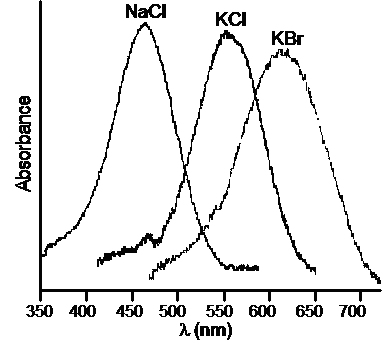 Na
Cl
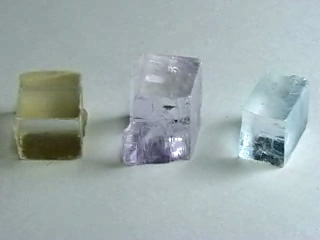 NaCl
KBr
KCl
http://education.mrsec.wisc.edu/background/F_center
[Speaker Notes: Top right: Figure 6.16, page 180, Materials Science Companion for Teaching General Chemistry Publisher: American Chemical Society
Bottom right: http://education.mrsec.wisc.edu/background/F_center/]
Q & A about g-ray irradiated table salt
Is it still edible?
Yes. First of all, I tried it. Tastes just like regular table salt.
Secondly, irradiated salt only contains a small fraction of vacancy defects [in the order of 1017 cm-3 according to J. Appl. Phys. 31, 1688 (1960)]. Since the crystal will ionize when dissolved, these point defects don’t make a difference.
Lastly, g-radiation normally does not trigger nuclear reactions [Nelson et al. “Gamma-Ray Interactions with Matter”], so we don’t need to worry about induced radioactivity.
Okay, it is fun – but why do we need to care?
Table salt and doped salt are useful materials for radiation dosimetry. See for example: Radiat. Meas. 46, 1856 (2011).
Understanding defect reactions
Site ratio conservation
Charge neutrality
Equilibrium constant
Frenkel & Schottky concentrations
Kroger-Vink notation
Doping & non-stoichiometric defects
Defect concentration
Brouwer approximation
Brouwer diagram
List of symbols
Q – electric charge
C – capacitance (note the difference with C, Coulomb, unit of electric charge)
e0 – vacuum permittivity (8.85 × 10-12 F/m)
e – elementary charge (1.602 × 10-19 C)
E – energy
T – temperature
k – Boltzmann constant (1.38 × 10-23 m2 kg s-2 K-1)
n – number of point defects in a solid (slide 7) or free electron concentration (in the discussion of defect equilibrium)
List of symbols
DSc – configurational entropy change due to formation of a point defect
xf – fractional of lattice sites populated with Frenkel defects
DGf – Gibbs free energy change due to formation of a Frenkel defect minus the configurational entropy contribution
K – equilibrium constant of a defect reaction
p – hole concentration
NC / NV – effective density of states of conduction / valence band
List of symbols
Eg – band gap energy
N – number of atoms in a solid